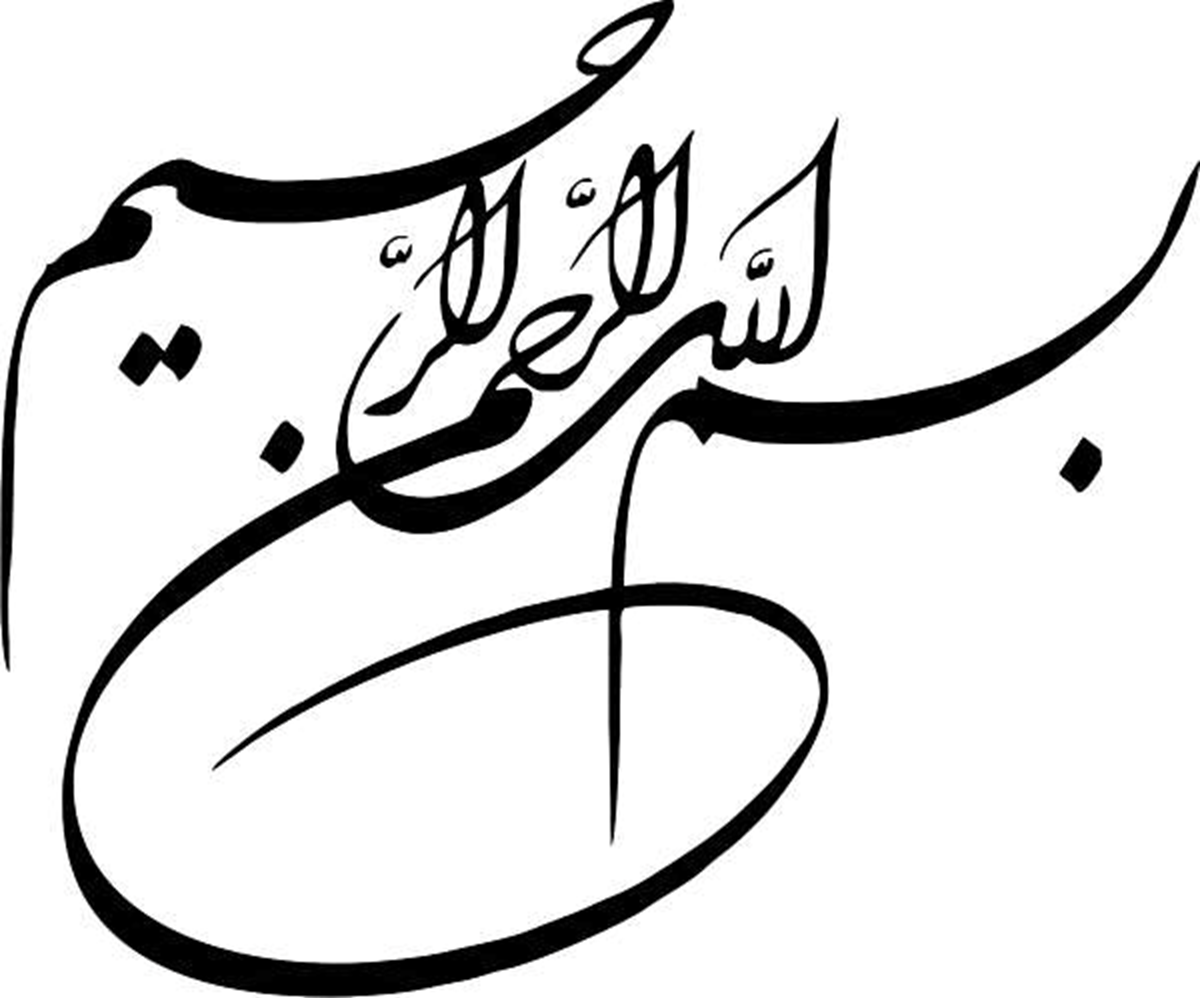 بیماری های دستگاه گوارش
اهداف
در پایان این جلسه از فراگیران انتظار می رود:
بیماری های دستگاه گوارش را بشناسند.
پاتوفیزیولوژی بیماری های دستگاه گوارش را بیان کنند.
تشخیص و درمان بیماری های دستگاه گوارش را بیان کنند.
بتوانند به بیمار مبتلا به اختلالات دستگاه گوارش و خانواده آموزش های حین بستری و ترخیص را بدهند.
مقدمه
مجرای گوارشی یکی از بخش های عمده بدن است که در هضم،جذب،سوخت و ساز غذا دخالت دارد.
مجرای گوارشی در مجموعه ای که حاوی شیره معدی،ترشح هورمون های مختلف از ارگانهای بدن(کبد،کیسه صفرا، پانکراس)و آنزیم های گوارشی می باشد،قرار دارد. 
اختلال عملکرد مجرای گوارشی خود بر وضعیت تغذیه ای فرد اثر می گذارد و می تواند منجر به دریافت ناکافی مواد غذایی، کاهش وزن و سوءتغذیه پروتئین-انرژی و دهیدراتاسیون شود.
اختلالات فیزیکی نظیر اشکال در جویدن،اشکال در بلع مثل سرطان مری یا اختلالات عصبی،یا عصبی-عضلانی می تواند هضم غذا را با مشکل روبرو کند.اختلالات ارگانیکی معده نظیر زخم معده،فتق معده،سرطان و التهاب ویا عفونت بافت معدی نیز منجر به اختلال در سیستم هضم می شود.روده بزرگ و کوچک،کبد،کیسه صفرا و پانکراس تمامی در هضم و جذب دخالت داشته و به بیماری های متعددی مستعد هستندکه می تواند منجر به اختلال در مجرای گوارشی گردد.
بیماری های مربوط به مری
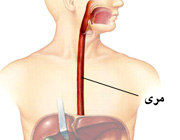 الف)دیسفاژی                        د) ازوفاژیت
ب)رفلاکس                           ه) تنگی مری
1-تنگی                               و) اسپاسم مری
2-زخم                                ز) آشالازی
3-آدنوکارسینوم                     ح)سرطان مری
ج)فتق هیاتال
بیماری های مربوط به معده
اولسر پپتیک
سوءهاضمه
سرطان معده
بیماری های مربوط به روده
یبوست
اسهال
سلیاک
گازهای شکمی و نفخ
عدم تحمل لاکتوز
دیورتیکولی
هموروئید
سندروم روده تحریک پذیر
بیماری های التهابی روده
سندروم روده کوتاه
سرطان روده
انواع استومی
بیماری های مربوط به مری
بیماری های مربوط به مری
.
مری در افراد بزرگسال حدود 25 سانتی متر طول دارد واز انتهای حلق دهانی تا زیر سوراخ دیافراگمی یا سوراخ مروی امتداد می یابد و درآنجا به دریچه پیلور اتصال می یابد .

در هنگام بلع،ابتدا عضله اسکلتی اسفنگتر فوقانی مری از حالت انقباض خارج می شود(شل می شود)واجازه ورود لقمه غذایی به مری را می دهد. سپس انقباضات عضلانی مری باعث جلو راندن غذا و جلوگیری از برگشت آن به سمت دهان می گردد.شل شدن اسفنگتر تحتانی مری به غذا اجازه می دهدتا به معده وارد شود. سپس اسفنگتر تحتانی مری و عضله اسکلتی ناحیه هیاتال دیافراگم منقبض می شوند تا از رفلاکس(جریان رو به عقب)غذا و اسید معدی به داخل قسمت تحتانی مری جلوگیری کنند.
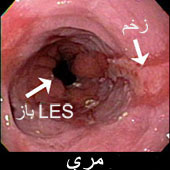 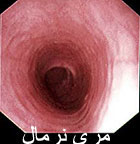 دیسفاژی
دیسفاژی به معنای اختلال در بلع می باشد و عبارت است ازهرگونه مشکل فیزیولوژیک یا آناتومیک در بلع که در عبور عادی غذا از حفره دهانی به معده اختلال ایجاد کند.
عمل بلع 10-5 ثانیه به طول می انجامد ودارای 3 فاز می باشد:
فاز دهانی،حلقی،مری
اختلال در هر کدام از این مراحل،نیازمند رژیم درمانی خاص خود می باشد.  
اختلال در فاز 1(فاز دهانی):
علائم:
1- جمع شدن غذا در گوشه های دهان
2-ریزش غذا به بیرون از دهان
3-ریزش آب دهان
4-اختلال در کنترل زبان
اختلال در فاز 2(فاز حلقی):
علائم:
1-سرفه      2-خفگی             3-آسپیراسیون
4-تاخیر یا اختلال در حرکت غضروف تیرویید به طرف بالا به هنگام بلع
5-صدای گرفته بعد از صرف غذا
6-طولانی شدن زمان صرف غذا
حدود 13-12 درصد بیماران بستری در بیمارستان دیسفاژی دارند.
علل دیسفاژی
-مشکلات ساختاری:
تومور مری،آشالازی،جراحی ارگان های مربوط به بلع
-مشکلات عصبی –عضلانی:
سکته مغزی،ترومای سر،بیماری پارکینسون،MS،اختلال در عملکرد غدد بزاقی،دیستروفی میوتونیک
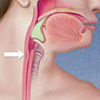 دیسفاژی اگر از ابتدا به صورت اختلال در بلع مایع و جامد باشد،ناشی ازاختلال حرکتی(اسپاسم مری و آشالازی) می باشد.
اگر ابتدا اختلال در بلع غذاهای جامد باشد و سپس به تدریج منجر به اختلال در بلع مایع نیز بشود،ناشی از انسداد ساختاری-مکانیکی است(مانند سرطان).
    اهداف تغذیه ای
از خفگی یا آسپیراسیون جلوگیری شود.
غذاهایی که موجب تحریک رفلکس بلع می گردد،تامین گردد.
از کاهش وزن جلوگیری شود ودر صورت وجود،جبران گردد.
رژیم غذایی بر اساس نیاز شخص و ترجیحات غذایی بیمار تنظیم گردد.
توصیه های رژیمی و تغذیه ای 
NPOکردن بیمار،زمان کافی را برای درمان عضلات دهانی-حلقی فراهم می کند. و فرصتی برای بازآموزی بلع ایجاد می کند.
انرژی موردنیاز حدود 1/5 برابر انرژی پایه است.
برحسب تحمل حدود 2 گرم پروتئین در هر کیلوگرم درنظر گرفته می شود.
وضعیت قلبی-کبدی و کلیوی باید پایش شود.
الف)پیشگیری از آسپیراسیون
استفاده از غذاهای غلیظ و نرم به جای مایعات رقیق.
برای غلیظ کردن غذاها می توان از عسل،عصاره ها،سیب زمینی له شده و غذای کودک و تغلیظ کننده های تجاری استفاده کرد.
برای تغلیظ مایعات از ژلاتین استفاده نشود چون در دمای بدن به صورت مایع در می آید.
غذاهایی که به آسانی آسپیره می شوند یا کنترل آنها سخت است،اجتناب کنید.مانند:پاپ کورن،سبوس غلات،کرفس،...
غذاهای چسبناک و حجیم ممکن است خطر انسداد مسیر هوا را افزایش دهند.
در صورت مشاهده هرگونه ناراحتی با مصرف غذا(مانند سرفه یا خفگی)غذاخوردن را قطع کرده و ساکشن کنید.
در صورتی که یک طرف صورت ضعیف است،چرخش سر به طرف ضعیف تر موجب بهبود عمل بلع می شود.
بعد از صرف غذا،غذاهای جمع شده در گوشه دهان خارج شود.
زمان صرف غذا طولانی نباشد.
وعده ها مختصر و در دفعات بیشتر(6-4وعده) باشد.
هنگام صرف غذا بیمار در وضعیت نشسته(90 درجه)قرار بگیرد و حداقل به مدت نیم ساعت بعد از صرف غذا در وضعیت نیمه نشسته(45 درجه) باشد.
رفلاکس    Gastro_Esophageal Reflux
عبارت است از بازگشت محتویات معده به مری از طریق اسفنگتر تحتانی مری(LES) که اغلب 30 دقیقه یا یک الی چهار ساعت بعد از صرف غذا اتفاق می افتد.
تماس مداوم و مکرر اسید معده،صفرا و پپسین معده با مری،می تواند منجر به پدید آمدن علائم و بیماری GERD گردد.
رفلاکس علامت دار محتویات معده،به ویژه اسید ، پپسین و   نمک های صفراوی به مری است که منجر به آسیب مخاط مری ودرنتیجه ازوفاژیت و سوزش سردل(Heart Burn) شود.
علائم
سوزش سردل به عنوان عمده ترین علامت.(درد و سوزش در زیر جناغ یا اپیگاستر)
آسپیراسیون و درنتیجه تنگی نفس ویا خس خس و سرفه مزمن
دیسفاژی
ادینوفاژی(بلع دردناک)
خونریزی گوارشی در اثر ازوفاژیت
دردهای آتیپیک شبیه آنژین صدری
علل
کاهش فشار اسفنگتر تحتانی مری که علل اولیه و ثانویه دارد (سیگار،داروهای شل کننده عضلات)
افزایش فشار شکمی (به دلیل چاقی،بارداری،آسیت و...)
افزایش سطح پروژسترون(به دلیل بارداری،مصرف داروهای ضد بارداری حاوی پروژسترون،اواخر قاعدگی)
ورزش شدید(اغلب بعد از غذا)
آشالازی
فتق هیاتال(95-50 درصد بیماران GERD فتق هیاتال هم دارند.)
وضعیت فیزیکی نامناسب منجر به رفلاکس(مانند خم شدن و دراز کشیدن به شکم)
تحریک و تخریب مخاط مری(در اثر رفلاکس اسید،پپسین و نمک های صفراوی ناشی از افزایش تولید آنها یا کاهش سرعت تخلیه معده یا رفلاکس محتویات دئودنوم)
ناقص بودن اسفنگتر مری
اسکلرودرما (سخت شدگی و ضخیم شدگی پوست که درموارد پیشرفته سیستمیک حتی اعضای داخلی بدن نیزدرگیرمی شوند.)
عوارض رفلاکس در طولانی مدت به دلیل تماس مخاط مری با اسید عبارتند از :
1-تنگی در اثر فیبروز
2-ایجاد زخم واختلال در بلع
3-در نهایت آدنوکارسینوم
رفلاکس در نوزادان متداول است واغلب در 12-6 ماهگی برطرف می شود.
کنترل آن شامل غلیظ کردن غذاها،غذاخوردن در وضعیت صحیح و مطمئن کردن والدین از برطرف کردن آن می باشد.در صورت نیاز،برای کودکانی که با فرمولا تغذیه می شوند،توصیه های رژیمی باید درنظر گرفته شوند.
رفلاکس در نوزادان به دلایل دیگر مانند اختلالات دستگاه گوارش فوقانی، آلرژی به شیر گاو و بیماری های متابولیکی،عفونی،کلیوی یا اعصاب مرکزی نیز می تواند باشد.
در صورت ادامه روند و ایجاد عوارض و عدم پاسخ به درمان دارویی ضداسیدی، جراحی ممکن است در نظر گرفته شود.
ازوفاژیت
Esophagitis
تعریف
ازوفاژیت التهاب مری است و اغلب در اثر برگشت محتویات معده به مخاط پایین مری روی می دهد.التهاب مخاط مری (ازوفاژیت)می تواند مربوط به عفونت های باکتریایی یا ویروسی یا پرتودرمانی نیز باشدو همچنین در افراد مستعد،در اثر مصرف برخی از داروها،مانند آسپرین ایجاد می گردد.
التهاب حاد مری نیز براثر مصرف یک عامل تحریک کننده،التهاب ویروسی یا قرار دادن لوله در مری(به طور مثال جهت استفاده در تغذیه با لوله)می تواند ایجاد شود.
عواملی که التهاب مزمن مری را افزایش می دهند،عبارتند از:
فتق هیاتال،کاهش فشار اسفنگتر تحتانی مری،افزایش فشار شکمی،استفراغ مکرر و تاخیر در تخلیه معده. 
علائم:
سوزش سردل،رگورژیتاسیون،دیسفاژی
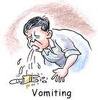 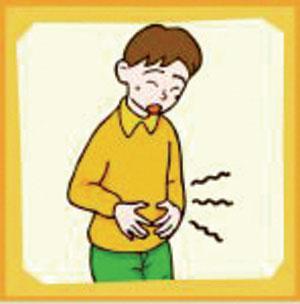 اهداف تغذیه ای
کاهش حجم و دفعات رفلاکس
پیشگیری از برگشت محتویات معده به داخل مری
اجتناب از کاهش فشار اسفنگتر تحتانی مری
کاهش تحریک بافت حساس یا ملتهب مری(به ویژه در مرحله حاد بیماری)
بهبود توان تخلیه مری(clearing)
کاهش ترشح اسید معده و خنثی کردن اسیدیته معده در صورت امکان(نوشیدنی های الکلی،قهوه و چای باعث سوزش سردل می شود.)
تنظیم یک رژیم فردی بر اساس نیازهای شخصی
بررسی و محدودیت دریافت چربی،الکل،ادویه،کافئین و...
دستیابی ونگهداری وزن ایده آل که موجب بهبود وضعیت مکانیکی و وضعیتی می گردد.
پرهیز از وعده های غذایی بزرگ که باعث افزایش فشار اسفنگتر تحتانی مری ودر نتیجه رفلاکس می شود.
آشالازی(Achalasia)
اختلال در شل شدن اسفنگتر تحتانی مری در هنگام بلع غذا،که مانع از حرکت غذا از مری به معده می گردد.درآشالازی،مری، حرکات دودی نرمالی را بعد از بلع نشان نمی دهد،بلکه بدنه مری دچار انقباضات غیرپریستالتیک می شود.
علت آن مشخص نیست اما اغلب به دلیل اختلال در پاسخ مری به اعصاب پاراسمپاتیک روی می دهد.
علائم:
دیسفاژی(هم غذاهای مایع وهم جامد)،درد زیر جناغی بعد از وعده ها، کاهش وزن،رگورژیتاسیون،تنفس بدبو،بلع دردناک و آسپیراسیون ریوی.
عوارض:
احتمال سرطان مری،ادم مری،زخم و هموراژی مری و مشکلات تنفسی در اثر آسپیراسیون
درمان
اتساع مری با عبور دادن بالن
جراحی میوتومی(درمان موثر،تخریب فیبرهای عضلانی اسفنگتر تحتانی مری است.)
تزریق سم بوتولینوم به داخل اسفنگتر تحتانی مری،جهت مهار کردن اعصاب کولینرژیک
در آشالازی:
تامین مایعات کافی در هر وعده(به منظور کمک به حرکت غذا به معده)،مگر اینکه دیسفاژی مانع بلع مایعات شود.
تغذیه با لوله درصورت نیاز
وعده های غذایی مختصر و مکرر بر حسب تحمل
استفاده از غذاهای نیمه جامد یا مایع برحسب تحمل
رژیم کم فیبر،ممکن است بلع آسانتری داشته باشد.
دریافت متوسط کربوهیدرات و پروتئین و افزایش دریافت چربی، موجب کاهش فشار اسفنگتر تحتانی مری و ترشحات معده می شود.
اجتناب از مصرف نوشیدنی هاو غذاهای خیلی گرم یا خیلی سرد
اجتناب از آب مرکبات و غذاهای پرادویه(چون در صورت ماندن غذا در مری،ممکن است موجب تحریک یا آسیب مخاط آن شوند.)
مصرف آهسته غذا در محیطی آرام
مکمل یاری ویتامین ها و املاح ممکن است مورد نیاز باشد
بیماری های مربوط به معده
معده(Stomach)
معده یک محفظه اتساع پذیر بین مری و روده می باشد.
حجم معده خالی cc50،ولی باپرشدن تاحجم cc1000نیز می رسد.
از نظر آناتومیکی معده به چهار قسمت تقسیم می شود:
1-فوندوس(fundus):قسمت بالای معده در مدخل مری
2-تنه(body)یا جسم(corpus):جهت نگهداری غذا در معده
3-دیستال معده یا آنتروم(Antrum)با لایه عضلانی ضخیم تر جهت مخلوط سازی شدید غذا با ترشحات معدی و تشکیل کیموس
4-انتهای معده یا پیلور(pylorus) ودارا بودن اسفنگتر عضلانی جهت کنترل تخلیه کیموس به دئودنوم 
Peptic Ulcer :
فرسایش و خوردگی منطقه ای از معده به عمق بیشتراز 5میلی متر به وسیله اسید معده و پپسین،به طوری که به زیر مخاط رسیده باشد ومنجر به بی حفاظ ماندن اعصاب گردد.این زخم در هر قسمتی می تواند رخ دهد،اما زخم دوازدهه شیوع بیشتری دارد.
1-اولسر معده با شیوع 15 درصد در محل تحتانی انحنای کوچکتر معده
2-اولسر دئودنوم با شیوع 85 درصد در 3 سانتی متر اول دئودنوم بعد از پیلور
پاتوفیزیولوژی
مخاط معده و دئودنوم در حالت طبیعی به وسیله مکانیسم های دفاعی در برابر عمل هضم اسید و پپسین محافظت می شود. این مکانیسم ها شامل:ترشحات مخاطی،تولید بیکربنات، برداشت اسید اضافی به وسیله جریان خون،تجدید وترمیم سریع سلول های پوششی آسیب دیده.
عدم تعادل بین مکانیسم های دفاعی و عوامل آسیب رسان مثل اسید منجر به اولسر پپتیک می گردد.
علل
عفونت هلیکوباکترپیلوری
مصرف آسپرین و سایر داروهای ضد التهاب غیراستروئیدی (NSAIDs)
افزایش ترشح اسید معده در سندروم زولینگر-الیسون (اختلال نادر افزایش شیره معده به علت فزونی گاسترین خون که حاصل تومور لوزالمعده می باشد.)
استرس روانی
سیگار
مکانیسم احتمالی:محصولات تنباکو،با تغییر سرعت تخلیه معده،تولید بیکربنات در قسمت پروگزیمال دئودنوم را کاهش داده،خطر عفونت H.P را افزایش می دهد. سیگار موجب تولید رادیکال های آزاد مضر در مخاط می گردد.
الکل
داروهای کورتیکواستروئیدی
ژنتیک(مثلاH.P ترجیحا به آنتی ژن های گروه خونی Oمتصل می شود.)
H.P
مهمترین علت اولسر به ویژه در افراد مسن
از راه مدفوعی-دهانی(مانند عدم شستن دست ها ) انتقال می یابد.
بیشتر از 80 درصد افراد دارای عفونت H.P،هیچگاه دچار اولسر نمی شوند.
در این افراد رژیم غذایی یکی از مهمترین فاکتورها در پیدایش اولسر دئودنوم است.
فیبر محلول میوه جات و سبزیجات و ویتامین A نقش محافظتی و قندهای تصفیه شده از عوامل خطر هستند.
در اولسر معده درد درهنگام غذاخوردن اتفاق افتاده و با صرف غذا برطرف نمی شود.
در اولسر دئودنوم،90 دقیقه تا 3 ساعت بعداز وعده ها یا در نیمه شب،هنگامی که معده خالی است روی داده و با مصرف غذا یا آنتی اسیدها برطرف می شود.
در اولسر معده،ترشح اسید طبیعی یا نسبتا کم است ولی در اولسر دئودنوم،افزایش ترشح اسید،ترشح اسید در شب و کاهش ترشح بیکربنات داریم.
درگذشته توصیه های رژیمی برای درمان PUعبارت بود از مصرف وعده های غذایی مختصر و مکرر از غذاهای نرم مانند شیر،تخم مرغ و خامه.
امروزه از مصرف مکرر شیر برای درمان استفاده نمی شود زیرا غذاهای پرپروتئین مانند شیر،هرچند به طور موقت ترشحات معده را خنثی می کنند،موجب تحریک مجدد ترشح معده می گردند و مصرف مکرر آنها،منجر به افزایش تماس اسید با محل زخم در یک دوره 24 ساعته می گردد.
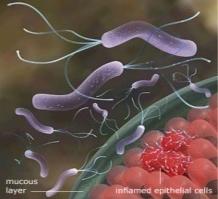 از آنجا که شیر خاصیت بافری گذرا دارد،نیازی به حذف آن نیست اما مصرف مکرر آن نیز توصیه نمی گردد.
در گذشته برای درمان PU ،از رژیم های ویژه bland(sippy)استفاده می شد که عبارت بود از کاهش دریافت غذاها و نوشیدنی های تحریک کننده و مصرف غذاهای سفید مانند شیر،خامه،پوره سیب زمینی و گندم.ولی این درمان رژیمی مورد تائید شواهد علمی نیست.
امروزه رژیم liberal bland توصیه می شود که در آن مصرف همه غذاها مجاز می باشدبه جز مصرف غذاهایی که ممکن است موجب تحریک معده شوند.مثل:کافئین،الکل،فلفل سیاه،ادویه ها ،سیر،میخک
مصرف مقادیر زیاد برخی از چاشنی ها(مثل فلفل سیاه و چیلی)بدون غذا،ممکن است موجب افزایش ترشح اسید و ضایعات کوچک زودگذر،التهاب استر مخاطی و تغییر نفوذپذیری و یا حرکات لوله گوارش گردد.
مقادیر اندک پودر فلفل چیلی،احتمال دارد که ازطریق افزایش تولید مخاط،موجب افزایش محافظت استر مخاطی گردد.ولی مقادیر زیاد آن،به خصوص وقتی که با الکل یا دیگر تحریک کننده هامصرف شود،سبب تحریک می گردد.
به جز درمواردی که بیمار زخم هایی در دهان یا مری دارد، PH غذاها،اهمیت کمی دارند.بیشتر غذاها به طور قابل ملاحظه ای، اسیدیته بیشتر از PHنرمال معده دارند.
زردچوبه مانع چسبیدن هلیکوباکترپیلوری به دیواره معده می شود.
غذاهای حاوی آنتی اکسیدانتهای فنلیک مانند زغال اخته به ریشه کنی هلیکوباکترپیلوری کمک می کند.
قهوه وکافئین موجب افزایش ترشح اسید و کاهش فشار اسفنگتر تحتانی مری می شوند اما به عنوان علت زخم پپتیک محسوب نمی شود.
استعمال دخانیات موجب کاهش ترشح بی کربنات،کاهش جریان خون مخاطی،تشدید التهاب و افزایش عوارض عفونت با هلیکوباکتر پیلوری می شود.
استفاده از وعده های مختصر و مکرر،حاوی غذاهای پرپروتئین ویتامین C (پرهیز از خوردن وعده غذایی پرحجم و اصطلاحا دیر هضم به ویژه پیش از خواب)
وعده های مختصر موجب کاهش اتساع معده ودرنتیجه کاهش ترشح اسید می گردد .
درصورتی که علائم اغلب درنیمه های شب اتفاق می افتد،از مصرف اسنک های شبانه دیروقت،به منظور پیشگیری از ترشح اسید،پرهیز کنید.
آرام آرام غذا خوردن و خوب جویدن
سوءهاضمه     Dyspepsia
تعریف:
ناراحتی در قسمت بالایی دستگاه گوارش
علائم:
درد شکمی مبهم،نفخ،تهوع،برگشت غذا به دهان، دیسفاژی
علل:
1-رفلاکس معدی-مروی
2-دیس پپسی عملکردی(اختلال عملکردی لوله گوارش فوقانی که مربوط به پاتولوژی خاصی نباشد.)
عوامل موثر در پاتوفیزیولوژی دیس پپسی عملکردی :
حساسیت بیش ازحد معده مثل IBS
رژیم های غلط
استرس
فاکتورهای شیوه زندگی
سوءهاضمه ممکن است پیامد ثانویه سایر اختلالات سیستمیک از قبیل:
بیماری آترواسکلروز عروق قلب
فشارخون بالا
بیماری کبدی،کلیوی
بدخیمی ها
اختلالات کیسه صفرا
بیماری های تیروئید وپاراتیروئید
توصیه های رژیمی
غذاها خوب پخته شده باشدو پرادویه نباشد.
محیط غذاخوردن آرام باشد.
آهسته غذا خوردن وخوب جویدن
پرهیز از پرخوری و مصرف زیاد مایعات
دوری از مصرف حجم زیاد غذا یا دریافت زیاد چربی،شکر، کافئین،ادویه هاو الکل
وعده های کم حجم ورژیم نرم وکم چرب
توجه به علل روانی و استرس
سرطان معده(Gastric Carcinoma)
علائم:
احساس پری،سوءهاضمه،دیسفاژی،بی اشتهایی،کاهش وزن،آنمی رنگ پریدگی،سرگیجه،تهوع و استفراغ،سوءتغذیه، ملنا(melena)، خون مخفی در مدفوع، دهیدراتاسیون و کاهش نیرو
سرطان معده اغلب با آنمی های شدید طولانی مدت یا گاستریت مزمن،ادامه می یابد.
چون علائم به کندی بروز می کند ورشد تومور سریع است، اغلب زمانی سرطان معده مشخص می شود که دیگر برای درمان دیر شده است.
تومورهای بدخیم منجر به سوءتغذیه در اثر دفع شدید خون وپروتئین،یا به دلیل کاهش دریافت غذا ناشی از انسداد وفشار مکانیکی می شود.
در این زمان نیاز بدن به اسیدهای آمینه رژیمی افزایش یافته و برای تامین این نیاز ممکن است پروتئین های عضلات اسکلتی به کار روند و درنتیجه کاهش نیتروژن بدن روی دهد
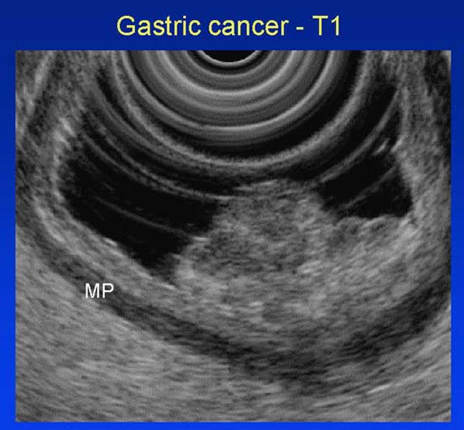 اتیولوژی :
علت دقیق هنوز کاملا شناخته شده نیست.
1-مصرف طولانی مدت غلظت بالای نیترات غذایی(مثلا در غذاهای دودی یا نمک سود شده).این نیترات ها توسط باکتری ها به نیتریت های سرطان زا تبدیل می شوند.
2-عفونت مزمن با هلیکوباکترپیلوری(به علت ایجاد گاستریت مزمن،کاهش اسیدیته معده،رشد باکتریایی معده)
درمان :
1- جراحی
2-شیمی درمانی
3-اشعه درمانی
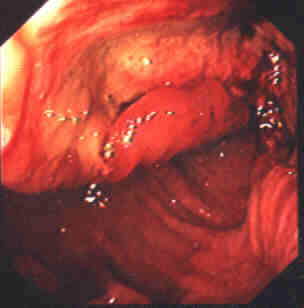 جراحی معده
یکی از راه های اصلی درمان سرطان معده
عصب واگ مسئول حرکات معده و ترشح اسید
واگوتومی تنه ای:کاهش ترشح اسید توسط سلول های پریتال، کندی حرکات معده و تاخیر در تخلیه معده
واگوتومی انتخابی:کاهش ترشح اسید،طبیعی ماندن تخلیه معده
کاهش وزن بعد از گاسترکتومی
توصیه های رژیمی
تغذیه وریدی کامل یا TPNدر جراحی و پس از آن
بعد از خارج کردن قسمت هایی از معده نیاز به حجم کمتر در وعده های متعدد
رژیم پرکالری،پرپروتئین
محدودیت کربوهیدرات های غلیظ،الکل و نوشیدنی های کربناته
مصرف مکمل های مینرال با غذا نه معده خالی
مصرف کافی ویتامین C
سندروم دامپینگ
تعریف: سندروم دامپینگ،پاسخ فیزیولوژیک پیچیده ای به تخلیه سریع محتویات معده به دئودنوم و درنتیجه حضور مقادیر زیاد غذای هضم نشده در قسمت پروگزیمال روده کوچک.
به دنبال برخی انواع جراحی معده،غذا به جای آنکه به تدریج و درمقادیر کوچک از معده به روده برود،15-5 دقیقه بعد از مصرف به صورت توده ای وارد دئودنوم یا ژوژنوم می شود.
علل
اعمال جراحی که در آنها عضله اسفنگتر پیلور(تنظیم کننده عبور غذا از معده به دئودنوم)دور زده می شود(بای پس)یا خارج می گردد.
گاسترکتومی کامل یا نسبی،دستکاری های پیلور، fundoplication(چین دادن سر معده به دور مری جهت اصلاح دریچه ودرمان ریفلاکس مری)
علائم
پری شکم،تهوع،درد کرامپی شکم و اسهال
احساس گرما،سرگیجه،ضعف و غش،افزایش نبض وعرق سرد
این علائم ناشی از شیفت مایعات از پلاسما و مایعات خارج سلولی به ژوژنوم و رقیق کردن محتویات هایپرتونیک ژوژنوم می باشد.
شیفت مایعات منجر به کاهش حجم خون درگردش ودر نتیجه کاهش برون ده قلبی می شود.
این علائم در افراد نرمال با تزریق مقدار زیاد گلوکز به ژوژنوم اتفاق می افتد.
Late Dumping Syndrome
2-1 ساعت بعد از وعده غذا اتفاق می افتد.
علائم :تعریق،افزایش ضربان قلب،گیجی ذهن،سنکوپ.
علل:انتقال،هیدرولیز و جذب سریع کربوهیدرات ها سبب افزایش شدید سطح انسولین و درنتیجه افت قند خون می شود.
(Insulin-Induced Hypoglycemia)

در سندروم دامپینگ معمولا کاهش وزن و سوءتغذیه داریم زیرا:
1-اغلب بیماران به دلیل ترس و نگرانی ناشی از بروز علائم،به طور ارادی ویا غیر ارادی دریافت غذای خود را کاهش می دهند.
2- به دلیل اسهال ناشی از افزایش فعالیت روده ها
3-سیری زودرس،بی اشتهایی و سوءجذب به ویژه بعد از حذف بخشی از معده.
مراحل سندروم دامپینگ
مراقبت های تغذیه ای
1-وعده های غذایی کوچک و متعدد(تعداد وعده ها بستگی به تحمل  بیمار دارد.)
2-آهسته غذا خوردن وخوب جویدن غذا و داشتن آرامش
3-اجتناب از دراز کشیدن بلافاصله بعداز خوردن غذا و اجتناب از فعالیت تا یک ساعت بعد از غذا
4-مصرف زیاد مایعات به همراه غذا ،موجب افزایش سرعت عبور غذا از دستگاه گوارش می شود.بنابراین مایعات باید تنها دربین وعده های غذایی مصرف شود.
(60-30 دقیقه بعد یا قبل از وعده ها)
دریافت مایعات روزانه باید با مقدار دفع مایعات از طریق اسهال،ادرار و دفع نامحسوس برابر باشد.
5-رژیم غذایی در سندروم دامپینگ،رژیم پرچربی 45-35%،پروتئین 20% و کربوهیدرات،ساده،کم و محدود (20%)می باشد.کربوهیدرات پیچیده نیز برحسب تحمل مصرف می شود.
کربوهیدرات ساده مانند لاکتوز،ساکاروز و دکستروز به سرعت تجزیه می شوند و باعث تشدید عوارض می شوند.
پروتئین،چربی و کربوهیدرات های پیچیده با سرعت کمتری هیدرولیز شده وبهتر تحمل می شوند.
6-مکمل های فیبری باعث افزایش زمان عبور از دستگاه گوارش فوقانی شده ومیزان جذب گلوکز و در نتیجه پاسخ انسولین را کاهش می دهند.
به منظور جلوگیری از انسداد ،به ویژه درتنگی مری ومعده،درمصرف مقادیر زیاد مکمل های  فیبری باید احتیاط شود وبا میزان کافی آب مصرف شود.
پکتین وصمغ(guar)در درمان سندروم دامپینگ بسیار موثر است.
(یک قاشق مرباخوری پودر پکتین،سه بار در روز)
7-از مصرف مسهل های طبیعی (انجیر،آلوخشک و شیرین بیان)باید پرهیز کرد.
8-مواد شیرین هیپرتونیک و غلیظ مثل نوشیدنی های بدون الکل، آب میوه ها،کیک ها،شیرینی ها ودسرهای یخ زده بسیار محدود شوند.
بیماری های مربوط به روده
سندروم روده تحریک پذیر
IBS
تعریف
مجموعه ای از علائم شامل درد شکم،نفخ،احساس عدم تخلیه روده، وجود موکوس در مدفوع،تغییر اجابت مزاج(اسهال ویا یبوست).این علائم با هیجانات روحی تشدید می شود.
در این بیماری تغییر عادات روده ای و دردشکمی بدون اختلال ساختاری دیده می شود.
عضلات و اعصاب روده در IBS به علت کاهش آستانه درد احشایی به شدت حساسند.استرس سبب ابتلای فرد به IBSنمی شود ولی می تواند علائم را تشدید کند. 
سیستم عصبی انتریک درشرایط طبیعی،به حضور ترکیبات شیمیایی و حجم غذا حساس می باشد وبه دریافت غذا پاسخ می دهد.لیکن در افراد مبتلا به سندروم روده تحریک پذیر، نوعی حساس شدن وآگاهی آزار دهنده نسبت به فعالیت های دستگاه گوارش وجود دارد.
IBSیکی از شایع ترین علل مراجعات به مطب پزشکان و هفتمین سندروم شایع در بیماران سرپایی است.برای تشخیص IBS، فرد باید در سال گذشته حداقل 12 هفته این علائم را تجربه کرده باشد و حداقل دو علامت از این سه علامت را داشته باشد:
احساس ناراحتی که با اجابت مزاج برطرف می شود،تغییر در دفعات اجابت مزاج،تغییر در شکل مدفوع.
اغلب در دوران نوجوانی تا دهه چهارم زندگی بروز می کند.
عواملی که موجب بدتر شدن علائم می گردد:
1-استرس
2-مصرف زیاد ملین ها
3-مصرف خودسرانه داروها
4-کافئین
5-آنتی بیوتیک ها
6-بی نظمی در خواب واستراحت
7-عدم دریافت مایعات
8-سابقه بیماری دستگاه گوارش
علت بیماری
هنوز پاتولوژی IBS کاملا مشخص نیست،اگرچه موارد زیر نقش دارند:
1-غذا، مانند:لبنیات،شکلات،الکل،کافئین،نوشیدنی های کربناته و گازدار،غذاهای چرب.
در برخی موارد حتی خوردن حجم وسیعی از غذا باعث بروز علائم می شود.
2-هورمون ها، مثلا اغلب علائم زنان در زمان سیکل قاعدگی است.
3-ورزش ،سبب بهبود IBS می شود:
باعث تنظیم اشتها شده و از پرخوری جلوگیری می کند.
ورزش روی عضلات روده اثر می گذارد و به آنها کمک می کند که به الگوی طبیعی انقباضشان برگردند.(البته نه ورزش شدید)
ورزش منظم،قسمت مهمی از برنامه کنترل استرس به شمار می رود.حتی یک ورزش کششی ساده و یا یوگا هم می تواند برای IBS مفید باشد.
4- اعصاب،استرس و هیجان
5-اختلالات سمپاتیک که بیشتر با اسهال و اختلال عصب واگ که بیشتر با یبوست همراه است.
علائم اصلی IBS
درد بیشتر در قسمت تحتانی شکم به صورت مداوم یا عودکننده که به حالت کرامپی می باشد،با غذا خوردن و استرس تشدید شده و با مدفوع بهبود می یابد.
اسهال ویا یبوست دردناک
نفخ
وجود موکوس در مدفوع
اتساع شکم
احساس تخلیه ناکامل در هنگام دفع مدفوع
آروغ زدن
سوزش سردل،سوء هاضمه،تهوع،استفراغ
نکته:
IBS نباید با کولیت اولسراتیو اشتباه شود زیرا در IBS هیچگونه آسیب بافتی آشکار،التهاب و پاسخ ایمونولوژیک دیده نمی شود. دفع خون،تب و ادم از علائم IBS نیستند.
IBS در طول زندگی برمی گردد ولی بدتر نمی شود و سبب سرطان و کوتاه شدن زندگی ویا جراحی نمی شود.
درمان
IBS هیچ درمان قطعی ندارد.
آموزش و توصیه های تغذیه ای،دارو درمانی و کاهش استرس، نقش کنترلی دارند.
توصیه های تغذیه ای 
1- مصرف فیبر کافی ولی نه زیاد
2-مصرف آب فراوان
3-عدم زیاده روی در مصرف چربی
4-عدم زیاده روی در مصرف قندهای ساده
5-مصرف غذاهای نرم و غیر محرک
6-مصرف میوه جات و سبزیجات کافی
7- غذاهای پر ادویه ویا دارای الیگوساکاریدهای غیرقابل هضم( لوبیاها، جو، شلغم،کلم بروکلی،کلم،مغزها،انجیر،سویا) درصورت عدم تحمل محدود شوند.
توصیه های تغذیه ای 
8- مصرف غذاهای نفاخ محدود شود.
9-مصرف سوسیس،کالباس،ماهی دودی و به طور کلی غذاهای فرایند شده،محدود شود.
10-روغن زیتون وکانولا به بقیه روغن ها ارجحیت دارند.
11-شیر سویا به جای محصولات لبنی دیگر
12-فیبر رژیمی باید به تدریج شروع شده و به 35-20 گرم در روز برسد.
13-شناسایی عدم تحمل ها در این بیماران بسیار مهم است.
14- سه وعده اصلی و 3-2 میان وعده با مقدارکم(وعده ها متعدد و کم حجم)
15-غذاها خوب جویده شود،زیرا جویدن سریع سبب بلع هوا وتجمع گاز روده ای و نفخ می شود.
نکته:
هیچ غذایی حذف کامل نمی شود،مگر اینکه بیشتر از یک بار مشکل ایجاد کرده باشد.
توصیه کلی:
رژیم کم چرب با فیبر کافی و محدودیت محرک ها
بیماری های التهابی رودهIBD
تعریف
بیماری های التهابی روده،یک اصطلاح عمومی برای گروهی از اختلالات التهابی مزمن با علت ناشناخته است که دستگاه گوارش را درگیر می کنند.این اختلالات فاقد آزمونهای تشخیصی اختصاصی هستند و با رد سایر بیماری ها تشخیص داده می شوند.اگرچه اکثر بیماران دارای تظاهرات مشخصه کافی برای تشخیص قطعی بیماری می باشند.
IBD مزمن به دو گروه اصلی تقسیم می شود:
1-کولیت اولسراتیو(UC)
2-کرون(CD)
اپیدمیولوژی
اپیدمیولوژی و اتیولوژی این دو بیماری وجوه مشترک بسیاری دارد.
میزان ابتلا در هر دو جنس تقریبا یکسان است.
از نظر شیوع کولیت اولسراتیو شایع تر از کرون است.
وقوع این دو بیماری در سنین 35-15 سالگی به اوج می رسد ولی بروز آن درهر سنی گزارش شده است.
بروز خانوادگی IBDنیز گزارش شده است.در 5-2 درصد بیماران،یک یا بیشتر از یک نفر از بستگان آنها نیز مبتلا هستند.
نکته:احتمالا ترکیبی از یک زمینه وراثتی به همراه یک عامل قدرتمند محیطی در پاتوژنز این اختلالات نقش دارد.
اتیولوژی
1- عوامل ژنتیکی
2-عوامل عفونی
3-عوامل ایمونولوژیک
4-عوامل روانی
سیگار،قرص های ضد بارداری خوراکی،وضعیت اقتصادی اجتماعی، عادات تغذیه ای،تزریق خون.
پاتولوژی
کولیت اولسراتیو:یک واکنش التهابی که عمدتا مخاط کولون و رکتوم وگاهی نیز چند سانتیمتر انتهایی ایلئوم را درگیر می کند. کولون ظاهرا زخمی،پرخون و معمولا در حال خونریزی است.
از خصوصیات بارز التهاب ممتد و یک شکل بودن آن است و درمیان آن مخاط طبیعی دیده نمی شود.این التهاب هیچگاه باعث ضخیم و تنگ شدن روده نمی شود(برخلاف کرون).این واکنش موجب صدمه اپیتلیال واز بین رفتن سلول های اپیتلیال سطحی شده و نتیجه آن زخم های ممتد است.در کولیت اولسراتیو،معمولا لایه های عمقی تر روده که در زیر مخاط قرار دارند،درگیر نمی شوند.گاهی فیبروز و انقباض طولی ،سبب کوتاه شدن کولون می شود.از دست رفتن الگوی طبیعی چین های کولون،باعث ایجاد منظره صاف لوله سربی در رادیوگرافی کولون می شود.
کرون:دو محل اصلی درگیر شامل کولون و ایلئوم و اکثرا ایلئوم می باشد.امکان دارد روند التهابی مشابهی،مخاط دهان،مری،معده، دوازدهه ونیز ژژنوم وایلئوم را درگیر می کند.در کرون برخلاف کولیت اولسراتیو ضایعه معمولا  غیر ممتد بوده و قطعات درگیر روده توسط نواحی کوتاه و بلندی از روده طبیعی از هم جدا شده اند و التهاب مزمن علاوه بر مخاط در تمام لایه های دیواره روده و درگیر شدن مزانتر و گره های لنفاوی مشخص می شود.
ازنظر نمای ظاهری روده شدیدا ضخیم و چرمی شکل شده و مجرایش تنگ می گردد. این تنگی مشخص ممکن است در هر بخشی از روده ایجاد شود وامکان دارد با درجاتی از انسداد روده همراه باشد و مخاط منظره سنگفرشی قلوه سنگی ندولار دارد.
نمای مخاط بستگی به شدت و مرحله بیماری دارد.
زخم ها ممکن است به داخل زیر مخاط و لایه عضلانی نفوذ کرده به هم برسند و باعث ایجاد کانال های داخل جداری به صورت آبسه،فیستول و شقاق شوند.در کولیت اولسراتیو،فیستول تشکیل نمی شود.در کولیت اولسراتیو رکتوم تقریبا همیشه درگیر است ولی در کرون معمولا رکتوم درگیر نمی شود(50 درصد).
از نظر میکروسکوپی،گرانولوم ها کمک کننده ترین یافته در افتراق کرون است.
در کولیت اولسراتیو گرانولوم تشکیل نمی شود.
تظاهرات بالینی
کولیت اولسراتیو:اسهال خونی،درد شکم،در موارد شدید توام با تب و کاهش وزن.
در فرم خفیف:روزانه یک یا دو بار مدفوع با قوام متوسط و حاوی اندکی خون.
در موارد شدید:دفع مکرر مدفوع آبکی محتوی خون و بلغم همراه با انقباضات شدید،علائم کم آبی،کم خونی،تب و کاهش وزن،کاهش اشتها،خستگی و تاکیکاردی
در موارد درگیری غالب رکتوم به جای اسهال،یبوست وجود دارد و زور پیچ شکایت اصلی است.
دیگر تظاهرات:
کم خونی کمبود آهن ناشی از ازدست رفتن مزمن خون
افزایش گلبول های سفید
اختلالات الکترولیتی(به ویژه هیپوکالمی)
هیپوآلبومینمی(به دلیل دفع روده ای پروتئین از طریق مخاط زخمی)
افزایش سطح آلکالین فسفاتاز(دلالت بر همراه بودن بیماری کبدی-صفراوی)
شدت علائم منعکس کننده وسعت درگیری و شدت التهاب است.
85 درصد بیماران دچار بیماری خفیف تا متوسط با طبیعت متناوب هستند و بدون بستری در بیمارستان درمان می شوند.در 15 درصد موارد بیماری برق آسا شده و همه کولون را شدیدا درگیر می کند.
کرون:
تب،درد شکمی و اسهال(اغلب بدون خون)،تهوع و استفراغ، خستگی پذیری عمومی و کاهش وزن
زمانی که فقط روده باریک درگیرباشد:معمولا تب پایین،بی اشتهایی و خستگی پذیری و درد در ربع تحتانی راست شکم و اسهال معمولا بدون خون
از آن جا که فرم حاد بیماری می تواند شروعی ناگهانی همراه با تب، لوکوسیتوز ودرد ربع تحتانی راست شکم داشته باشد،از آپاندیسیت حاد غیر قابل افتراق است.
در برخی بیماران اولین تظاهر بیماری،انسداد روده است.
در درگیری وسیع روده باریک،خصوصیات برجسته سوءجذب دیده می شود.بی اشتهایی و آثار کاتابولیک روند التهابی مزمن باعث ایجاد کاهش وزن شدید می شود.
سوء جذب املاح صفراوی باعث کاهش ذخیره و افزایش خاصیت سنگ زایی می شود.
در 30 درصد مبتلایان سنگ های صفراوی داریم.
وقتی ایلئوم درگیر و کولون سالم است. افزایش جذب اگزالات در کولون و در نتیجه هیپراگزالوری و سنگ های ادراری
کم آبی ناشی از اسهال ،عامل مستعد کننده سنگ های کلیوی
خونریزی از رکتوم در کرون شیوع کمتری دارد.
تظاهرات خارج روده ای:
1-عوارض تغذیه ای و متابولیسمی
2-عوارض عضلانی و مفصلی
3-بیماری کبدی-صفراوی	
4-عوارض پوست و غشاهای مخاطی
5-عوارض چشمی و قلبی
اهداف درمان
جایگزینی مایعات و الکترولیت های تحلیل رفته از اسهال و استفراغ
کاهش تحریک مکانیکی و افزایش استراحت روده به ویژه در اسهال
ترمیم ذخایر تغذیه ای،تصحیح سوءجذب وآنمی وتغذیه مناسب جهت جلوگیری از اتلاف پروتئین
کنترل عدم تحمل ها
بهبود افزایش وزن و بهبود رشد در کودکان
ایجاد آمادگی در بیماران برای عمل جراحی
دریافت فیبر مناسب و آنتی اکسیدان ها
پایش سطوح مینرال ها
جلوگیری از پریتونیت،انسداد،فیستول وسنگ
جلوگیری و یا تصحیح بیماری های متابولیک استخوان ومفاصل 
درمان
دارو درمانی
جراحی
روان درمانی
تغذیه درمانی
داروهای گیاهی(پیاز،سنبل طیب،چای)
تغذیه درمانی(MNT)
در بیمار به شدت بدحال که به درمان های معمول پاسخ نمی دهد، ترجیحا غذا از راه دهان متوقف شده و تغذیه وریدی یا تغذیه انترال به عنوان درمان جایگزینی تغذیه موقت استفاده می شود.
دلیل:عدم حضور غذا در روده،واکنشهای ایمنی و فعالیت دستگاه گوارش را کم می کند وبه مخاط این شانس را می دهدکه خودش را التیام بخشد.
در بیماران شدیدا بدحال،تغذیه وریدی با تامین آب و الکترولیت ها وحمایت تغذیه ای و نیز تغذیه انترال حاوی گلوتامین و اسیدهای چرب کوتاه زنجیر،فرد را از مرگ نجات می دهند.
با بهبود بیماری،رژیم کم باقیمانده که حجم مدفوع کمی ایجاد می کند، توصیه می شود.
در صورتی که بیمار نیاز به عمل جراحی داشته باشد:
رژیم قبل از عمل:رژیم کم باقیمانده و مایعات صاف و یا تغذیه انترال با فرمولای المنتال(لبنیات،الکل،قهوه وفیبر بیش از 20 گرم حذف می شود.)
رژیم بعد از عمل:حداقل یک تا دو روز تغذیه وریدی و بعد به تدریج مایعات صاف ومایعات کامل و سپس رژیم(کم فیبر، پرپروتئین و پرکربوهیدرات)ودریافت بالای ویتامین ها و مینرال ها(به خصوص B12،سدیم،پتاسیم و آب)وسپس با سیر بهبودی رژیم پر فیبر (به خصوص فیبر محلول) اضافه می شود.
توصیه های تغذیه ای
1- در دوره حاد بیماری:مغزها، غلات سبوس دار، میوه ها و سبزی های پرفیبر معمولا تحمل نمی شوند.
2-غذاهای نفاخ و اسیدی سبب افزایش حرکات روده می شوند و باید محدود گردند.
3-معمولا بیماران به درجاتی دچار عدم تحمل لاکتوز،گندم و گلوتن هستند، باید دریافت فیبر و شیر کنترل شود.
4-رژیم پرپروتئین(gr/kg1/5-1) و پرکالری(kcal/kg50-35 ) تجویز می شود که در 6 وعده کوچک باید خورده شود.
5-مکمل یاری رژیم با مولتی ویتامین و مینرال به ویژهB1 ، اسیدفولیک،کلسیم،آهن،ویتامین E و روی و ویتامین D.
6-MCT (زنجیره متوسط تری گلیسرید)و W3 مانند ماهی مفید است.
7- اجتناب از مصرف نوشیدنی های یخ و یا داغ چون حرکات روده را افزایش می دهند.
8-غذا آرام خورده شود و خوب جویده شود و هوا قورت داده نشود.
9-  3-2ساعت قبل از خواب چیزی خورده نشود.
10- ورزش توصیه می شود.
11-اگر قسمت انتهایی ایلئوم درگیر بود،دریافت چربی تا به g/dl40 کاهش یابد.(عمدتا درکرون)
12-تغذیه انترال در شب،برای افزایش وزن یا رشد مفید است.
13-مصرف منابع غنی از پتاسیم در زمان اسهال
14-اگزالات در سبزیجات تیره و شکلات وجود دارد که به طور طبیعی  با کلسیم باند ودفع می شود.در استئاتوره،کلسیم با اسید چرب باند و دفع می شود و اگزالات بیشتری جذب می شود و احتمال سنگ کلیوی بالا می رود.
غذاهایی که در رژیم کم باقیمانده محدود می شوند:
لاکتوز: 12-6 گرم لاکتوز به طور طبیعی در افراد دچار نقص لاکتاز تحمل می شود.
فیبر: (کمتر از 20 گرم) 15-10 گرم فیبر سبب حفظ قوام طبیعی مدفوع می شود.
نشاسته مقاوم(رافینوز و استاکیوز در حبوبات)
سوربیتول،مانیتول و گزیلیتول(بیشتر از gr/d10)
فروکتوز(بیشتر از 25 -20 گرم در روز)
ساکاروز(بیشتر از 25-20 گرم در روز)مقادیر زیاد باعث اسهال و کاهش PH مدفوع می شود.
کافئین
الکل:سبب افزایش ترشحات دستگاه گوارش می شود.
مداخلات پرستاری در اختلالات دستگاه گوارش
-پایش علائم حیاتی از نظر افزایش درجه حرارت، نبض، تغییرات فشار خون  -پایش جذب و دفع - بررسی شکم از نظر صداهای روده، تندرنس، توده -بررسی زخم بعد از عمل از نظر نشانه های عفونت، ترشح  -مراقبت از زخم بعد از عمل  -استفاده از پدهای جذاب برای راحتی بیمار  -تمیز کردن فوری پوست در وجود ترشح و تماس با پوست  -آموزش مراقبت در منزل به بیمار